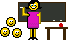 Спринт
эрудитов
Гилева Алевтина Борисовна -
учитель математики и физики НОУ «Школа – интернат №10 ОАО «РЖД»
3
8
9
Разминка
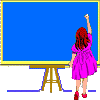 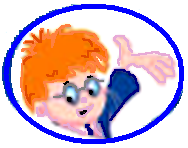 Переменка 1
Два кольца, но нет конца,
          В середине нет гвоздя.
          Если я перевернусь,
          То совсем не изменюсь.
          Какая это цифра?
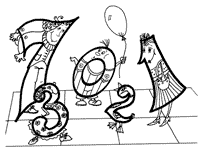 Восемь
Хоть у нас четыре ножки,
            Мы не мышки и не кошки.
            Хоть мы все имеем спинки,
            Мы не овцы и не свинки.
            Мы не кони, хоть на нас
            Вы садитесь много раз.
стулья
Житейские тесты по физике
Дверцы шкафа в комнате стали скрипеть. Ваня смазал петли маслом, и скрип прекратился. Какое явление он использовал?
    а) Смачивание поверхностей тел.
    б) Уменьшение трения вследствие смазки.
    в) Поглощение скрипа смазкой.
Стеклянная пробка застряла в горлышке флакона из-под духов. Ваня подержал горлышко в горячей воде и вынул пробку. Какое явление помогло Ване?
а) Тепловое расширение: при нагревании тела расширяются.
 б) Диффузия: при нагревании ее скорость возрастает.
 в) Отталкивание молекул: при нагрева-нии молекулы вещества отталкива-ются друг от друга сильнее
Ванина бабушка разбила медицинский термометр. Ваня сразу же собрал всю пролитую ртуть и проветрил комнату. Почему он это сделал?
а) На капельках ртути можно поскользнуться и упасть.
 б) Чтобы капельки ртути не попали на одежду и не испортили ее.  
в) Потому что ртуть легко испаряется и ее пары ядовиты.
Ваня ходил с мамой за покупками. Сумка была тяжелой, и ручки ее больно врезались в ладонь. Тогда Ваня подложил под ручки сложенный лист бумаги, и нести покупки сразу стало удобнее. Как это явление объяснить?
а) Бумага мягче ручек сумки, поэтому ладони болеть не будут.
б) Положив бумагу, он ограничил действие ручек сумки на ладонь. 
в) Уменьшил давление ручек на ладонь, увеличив с помощью бумаги площадь их соприкосновения.
Переменка
Двое шли – 3 конфеты нашли. Следом четверо пойдут – сколько найдут?

                       Нисколько
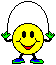 На грядке сидит 6 воробьев. К ним прилетели еще 5. Кот схватил одного воробушка. Сколько воробьев осталось на грядке?

Ни одного
Шла старушка в Москву и навстречу ей 3 старика. Сколько человек шло в Москву?

Один
К 7 прибавить 5.
 Какой ответ верен: «одиннадцать» или «адиннадцать»?

Двенадцать
Ребусы
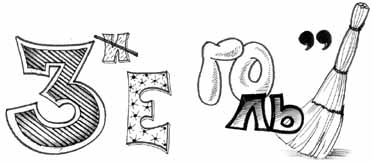 треугольник
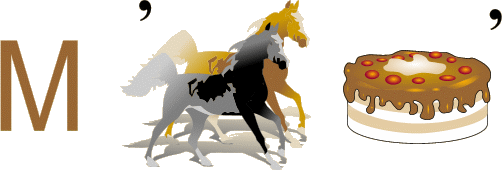 монитор
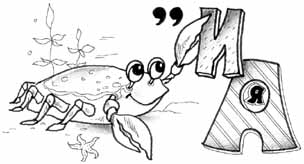 кривая
исполнитель
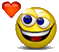 восстановить 
слово
восстановить 
слово
ТЬЯП 
            пять
       ФАЦИР
                   цифра
       ТИР
                    три
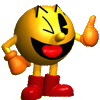 СОЛИЧ
        Число
         МУСАМ
             Сумма
     ГУРК
              Круг
Физика в  
 загадках
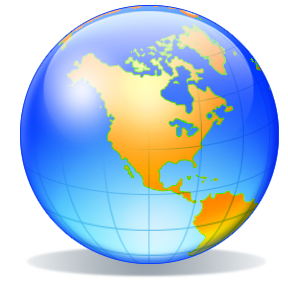 Сначала – блеск,
За блеском – треск,
За треском – плеск.
Молния, гром, дождь
Что с земли 
не поднимешь?
тень
Чудо – птица, алый хвост,
Полетела в стаю звезд.
ракета
Никто его не видывал,
А слышать – всякий слыхивал.
Без тела, а живет оно,
Без языка – кричит.
эхо
В нашей комнате одно
Есть волшебное окно.
В нем летают чудо-птицы,
Бродят волки и лисицы.
телевизор
Цветное коромысло
Над лесом повисло
радуга
Две сестры качались,
Правды добивались,
А когда добились,
То остановились.
весы
Он всем несет тепло и свет
Щедрей его на свете нет
К поселкам, селам, городам
Приходит он по проводам.
Электрический ток
На стене висит тарелка,
По тарелке ходит стрелка.
Эта стрелка наперед
Нам погоду узнает.
барометр
И в огне не горит,
И в воде не тонет.
лед
Белый дым тянул за чуб,
Раскачал на поле дуб.
Застучал в ворота.
Эй, откройте! Кто там?
ветер
Вечером на землю слетает,
Ночью на листве пребывает,
Утром опять улетает.
роса
Переменка
….     одного не ждут
Обещанного   …   года ждут
     …  раз отмерь, 
       …  раз отрежь
За       …    зайцами погонишься, ни        …   не поймаешь
Семеро
три
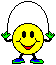 Семь
один
двумя
одного
восстановить 
слово
СИМУН
ФИЗУЯДИФ
ЛЕТО
минус
диффузия
тело
УСИРАД
ЫСВЕ
ЛИСА
радиус
весы
сила
Блиц – вопросы
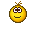 Награждение победителей
*за 1-е место,
    *за 2-е место,
    *самого активного игрока,
    *самого активного   
                              болельщика.
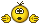 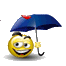 Твоё настроение…
Доволен(а) ли ты тем, как прошло мероприятие?
 Было ли тебе интересно?
Что больше всего тебе понравилось?
 Сумел(а) ли ты закрепить свои знания?
 Сумел(а) показать свои знания?
Ты был(а) активен(на)?
Ведущие были внимательны к тебе?
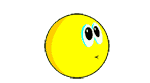